Mandate SystemTreaty of Versailles
Treaty of Versailles
The Treaty of Versailles brought an end to 3 empires:
Germany, Austria-Hungary, Ottoman
After the war, Britain and France agreed that they would divide up large portions of the Ottoman Empire in the Middle East between themselves
The goal was for these territories to eventually achieve independence with European help
Mandates
Britain was given control over the areas that became Iraq, Jordan, and Palestine
France was given control over Syria and Lebanon
While the intention of the mandate system was good, Britain and France ultimately used it to gain territory and raw materials from these areas
Mandates
This created a big distrust of the West by the Middle East, leading to governmental instability
The creation of Israel as a Jewish state also fueled the issues of the Middle East
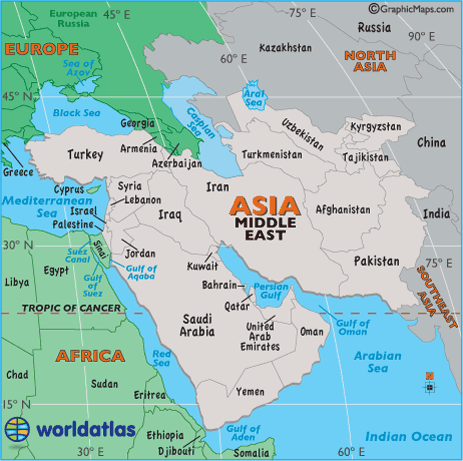 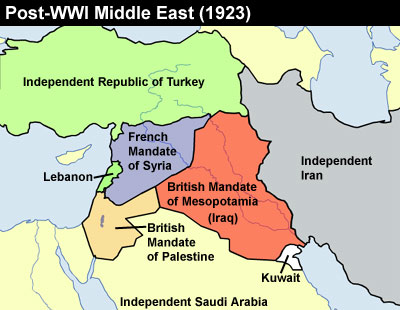